consiliul județean vranceaPROIECTE MAJORE - ANUL 2022 -  Noul spital județean (propus pentru finanțare în cadrul PNRR, în următoarele zile vor fi scoase la licitație serviciile de proiectare) 	Parcul industrial de la Garoafa (Au fost scoase la licitație serviciile de proiectare pentru elaborare PUZ și studiu de fezabilitate)Rețea inteligentă de iluminat public pe drumurile județene (licitația pentru serviciile de proiectare Este în desfășurare, în etapa de evaluare a ofertelor ) Reabilitarea Stațiunii Soveja (a fost aprobat Studiul de Fezabilitate)
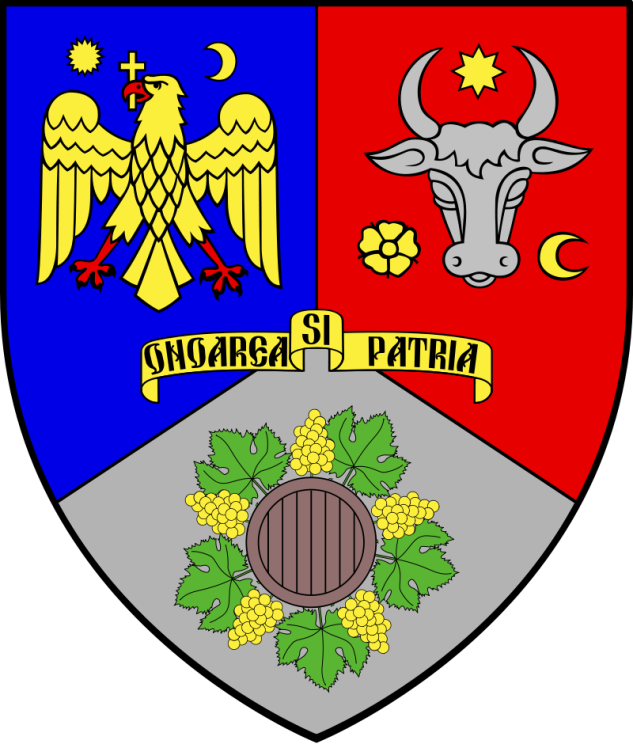 consiliul județean vrancea  PROIECTE AFLATE ÎN IMPLEMENTARE  1. „Consolidare, restaurare şi punere în valoare  - Muzeul Vrancei 		imobilul fostului Tribunal Judeţean”	- 21.401.705 lei (POR  2014-2020)                 2. „Consolidare şi restaurare Secţia de ştiinţe ale naturii şi acvariu – Casa Tatovici” - 11.589.292 lei (POR  2014-2020)              3. 	„Consolidare şi restaurare secţiA de istorie și arheologie a Muzeului Vrancei - Casa Alaci”  - 4.602.962 lei (POR  2014-2020)	   4. ”Reabilitare energeticĂ Și lucrĂri conexe Galeriile de ArtĂ FocȘani” - 1.350.391 lei (POR  2014-2020)
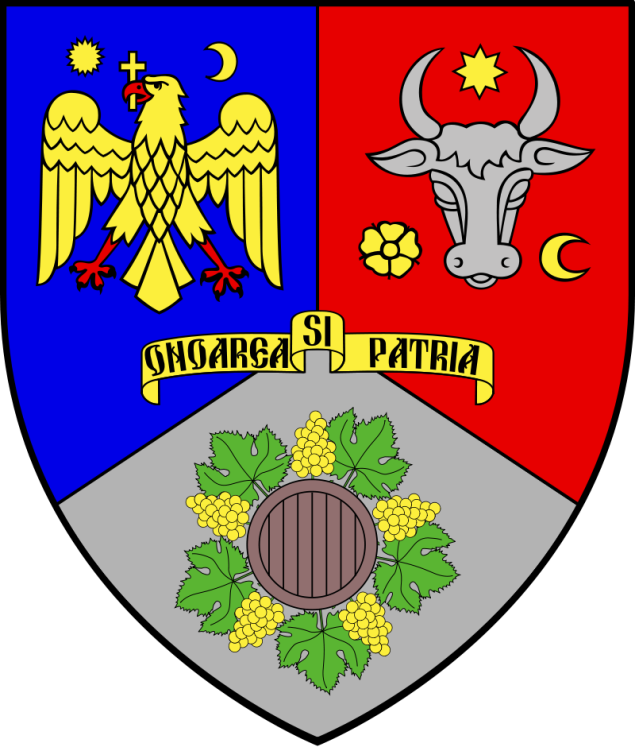 consiliul județean vrancea
5. ”REABILITARE ENERGETICĂ ȘI LUCRĂRI CONEXE SPITALUL JUDEȚEAN DE URGENȚĂ FOCȘANI, SECȚIA PNEUMOFTIZIOLOGIE” - 7.938.235 LEI (POR  2014-2020)

6. „MODERNIZARE ȘI DOTARE SECȚIE AMBULATORIU PEDIATRIE DIN CADRUL SPITALULUI JUDEȚEAN DE URGENȚĂ FOCȘANI” - 3.433.675 LEI (POR  2014-2020)

7. „REABILITARE ENERGETICĂ ȘI LUCRĂRI CONEXE ALE SPITALULUI JUDEȚEAN DE URGENȚĂ FOCȘANI – SECȚIA PSIHIATRIE ȘI BOLI INFECȚIOASE, SECȚIA DERMATOLOGIE, ORL, OFTALMOLOGIE” - 12.104.509 LEI (POR 2014-2020)
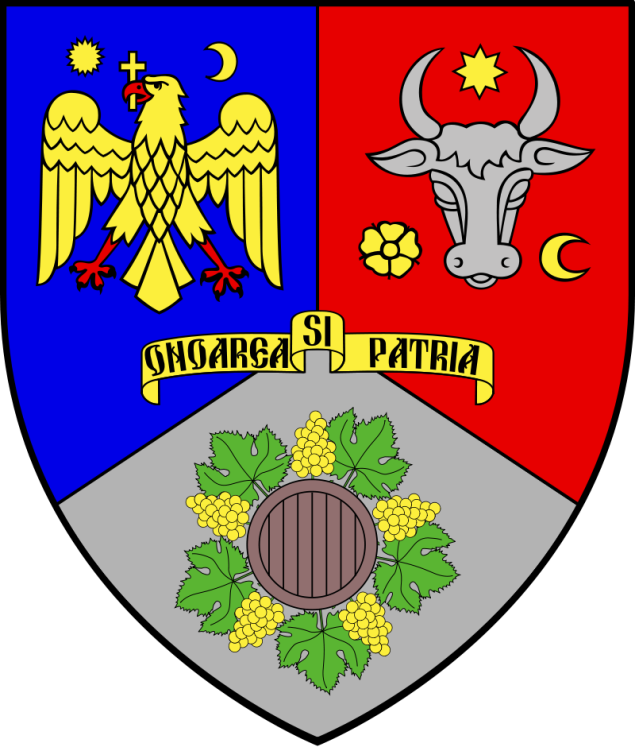 consiliul județean vrancea8. ”Reabilitare energetică și lucrări conexe Centrul de zi de recuperare şi reabilitare copii cu dizabilităţi, Corp C1, C2, C3, C4, Municipiul Focșani„ -  3.859.342 lei (POR 2014-2020)  9. „Reabilitare energetică și lucrări conexe Corp C10, Centrul Școlar pentru Educație Incluzivă "Elena Doamna", municipiul Focșani„ - 4.802.789 lei (POR 2014-2020)10. „Reabilitare energetică și lucrări conexe la corpurile C5, C6 și C7, Str. Cuza Vodă nr. 56, Focșani” - 3.494.624 lei (POR  2014-2020)11. „Reabilitare energeticĂ Și lucrĂri conexe, SEDIUL dgaspc Vrancea” - 2.720.211 lei	(POR 2014-2020)12. ”Reabilitare energeticĂ Și lucrĂri conexe Centru DGASPC VN sat PetreȘti, Comuna VÎnĂtori” - 16.084.096 lei (POR  2014-2020)
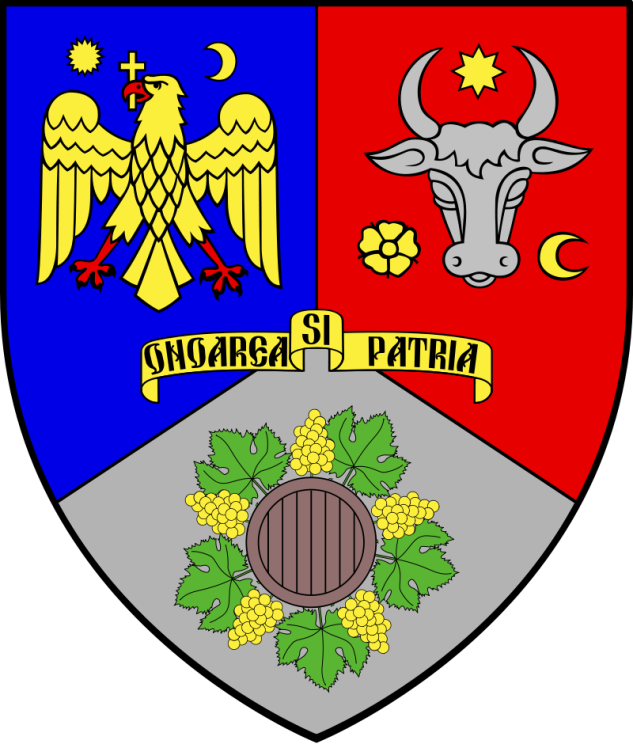 consiliul județean vrancea„Modernizarea  infrastructurii rutiere de drum judeţean dintre localităţile Dumbrăveni, Gugeşti, Popeşti, Urecheşti, Budeşti, Coteşti, Blidari, Bonţeşti, Dălhăuţi, Faraoanele, Râmniceanca, Beciu, Odobeşti cu conectivitate directă la reţeaua TEN –T” – DJ 205B - 108.547.817 lei (POR  2014-2020) „Modernizarea  infrastructurii rutiere de drum judeţean dintre localităţile limită judeţ Buzău-Voetin-Sihlea-Obrejiţa-Tîmboieşti-Bordeşti cu conectivitate directă la reţeaua TEN –T” – DJ 202E	-  56.320.632 lei (POR  2014-2020)“Modernizarea infrastructurii rutiere de drum judeţean dintre localităţile: Focşani – Goleşti – Vîrteşcoiu – Odobeşti cu conectivitate directă la reţeaua TEN-T” - dj 205c - 46.761.868 lei  (POR  2014-2020)  „Modernizarea  infrastructurii rutiere de drum judeţean dintre localităţile Gologanu – Slobozia Ciorăşti –  Coteşti, cu conectivitate directă la reţeaua TEN –T” – DJ 205R - 26.474.967 lei (POR  2014-2020)
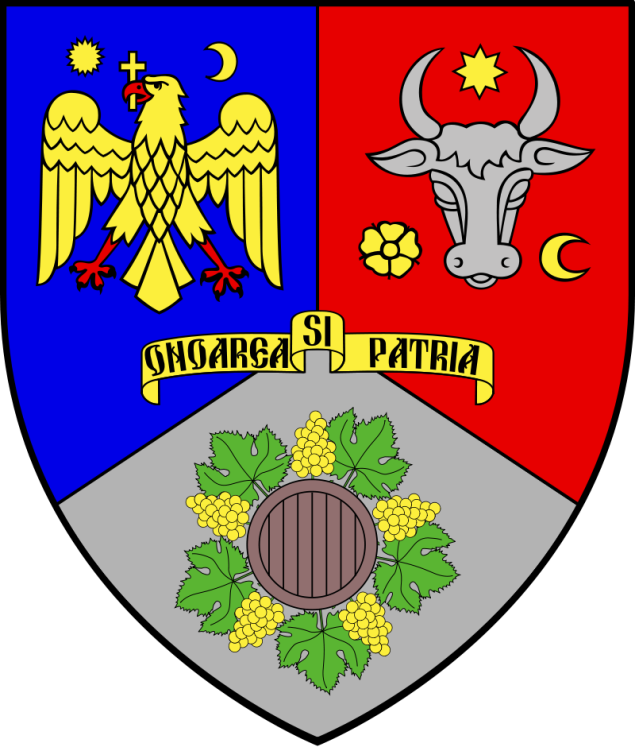 consiliul județean vrancea
Inovare și performanță în administrația publică a Consiliului Județean Vrancea - 3.949.107 lei (POCA 2014-2020) - în implementare

*
 „Dotarea centrelor sociale rezidențiale din subordinea D.G.A.S.P.C. Vrancea cu echipamente de protecție în contextul generat de pandemia COVID-19” – 14.455. 314 lei (POIM 2014 – 2020) - Este în etapa de evaluare economică
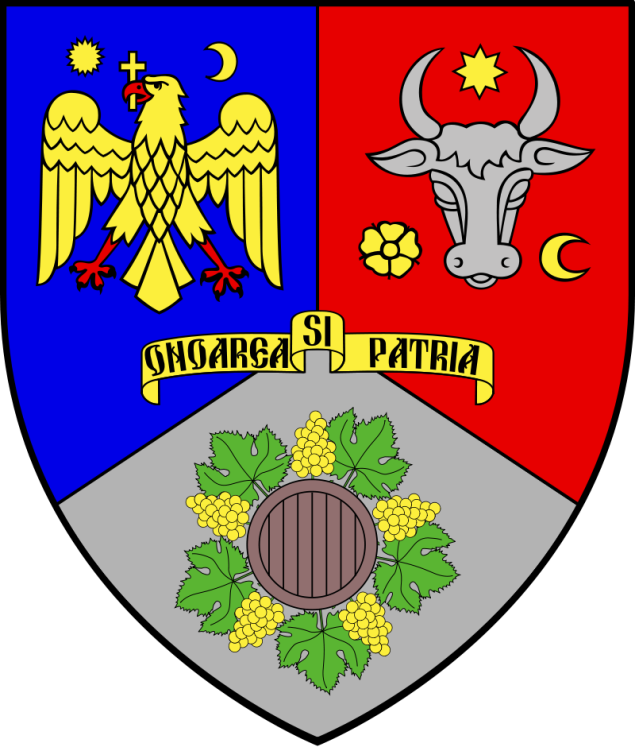 consiliul județean vranceaLISTA PARTENERIATELOR ÎNCHEIATE în anul 2021 acord de parteneriat pentru Proiectul ITI – Ținutul Buzăului, Vrancei și Prahovei. Asociația de Dezvoltare Intercomunitară „Ținutul Buzăului”, în vederea realizării unor Investiții Teritoriale Integrate   	Protocol de colaborare încheiat între Consiliul Județean Vrancea și Asociația Dendrologilor Privați (ADP) - pregătirea și depunerea de proiecte pentru îmbunătățirea mediului înconjurător (parazăpezi verzi și iluminat stradal)	 	Parteneriat pentru dezvoltare locală încheiat între Consiliul Județean Vrancea și REDI - Roma Entrepreneurship Development Initiative . proiect: ”Bugetare participativă în județul Vrancea - premisă pentru promovarea dezvoltării la nivel local” 	Parteneriat pentru dezvoltare locală încheiat între Consiliul Județean Vrancea și Asociația Euro<26. Proiect: „Guvernare transparentă, deschisă și participativă prin implicarea societății civile în elaborarea unui brand local” Parteneriat încheiat cu Asociația Grow Up Project în vederea participării Uat Județul Vrancea la organizarea Festivalului internațional de book-trailere ”Boovie”.
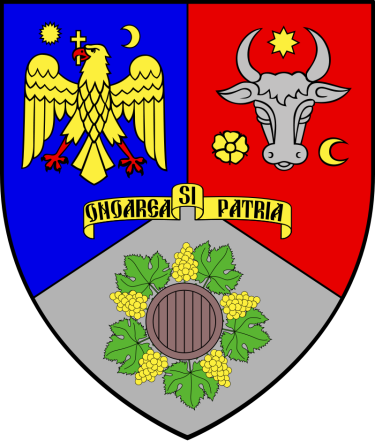 consiliul județean vranceaproiecte pregătite pentru implementare Amplasare şi punere în funcţiune a 6 staţii de reîncărcare pentru vehicule electrice, în Crângul Petrești, Bazinul de înot din Focșani și Mausoleul Eroilor din Soveja*Casa Duiliu Zamfirescu, comuna Vîrteșcoiu – consolidare, restaurare și transformare în casă memorială   Casa Memorială Alexandru Vlahuță din Dragosloveni, comuna Dumbrăveni – consolidare și restaurare *Construire locuințe de serviciu prin programul ANL - 28 unități locative pentru specialiști*Construirea unui punct de carantină și prim ajutor pentru animalele abuzate
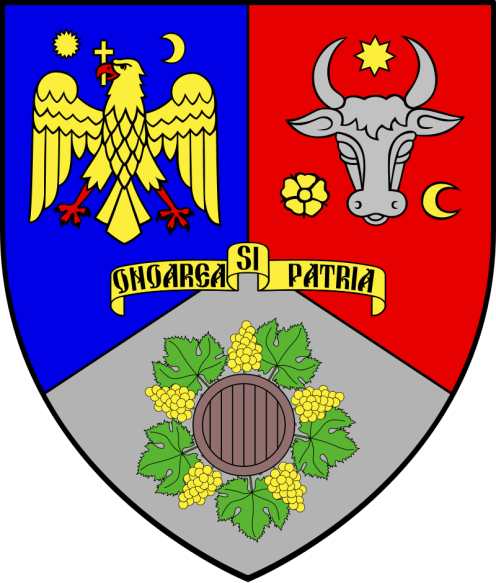